VQI/PSO Fellow in TrainingA Pilot program
Next Generation VQI Member Alliance
Gary W Lemmon  MD,FACS
Associate Medical Director- VQI, Quality
Aug 18,2021
Work Group Objectives
Fellow in Training (FIT) defined as Resident or Fellow in Training Program

Governing Council directed program- subcommittee

Mentor recruitment and selection

Define FIT duration in program and number of trainees in Tier 1 and Tier 2 level

Establish FIT application and selection process

Define Learning objectives- compliance with ACGME Milestones

Establish Certificate of FIT participation

Evaluate ‘Work Products’ for Scholarship award
Fellow in Training (FIT) Work Group
Representation:

Governing Council - Jeff Indes, Faisal Aziz and Ashley Vavra

APDVS - Jess Simons, Bridgitte Smith and Gabriela Velazquez

SCAI - Beau Hawkins

SVM - Herb Aronow, Dimitriy Feldman

VQI DE - Mina Boutros

0-5 Resident rep - Ashley Gutwein

PSO Staff - Jens Jorgensen, Betsy Wymer, Jim Wadzinski ,
		Gary Lemmon
Selection Criteria for Mentors
GC approval of Mentors meeting one or more criteria:

VQI Member active in presentation or publication experience with activity in

Clinical research
Outcomes research
Cost and comparative effectiveness
Health equity
Quality and process improvement
Statistical support
Selection Criteria for Mentors
Local collaboration preferred with remote assistance accepted
	Allows familiarity with QI team including data manager

Mentor agrees to a minimum quarterly meetings with FIT to: 

encourage FIT participation in regional meetings
review and approve project design and plan
review and facilitate  RAC proposal
interpretation of project results
review and approve any abstract, presentation or publication
Fellow in Training Selection Process/Eligibility
Any year resident/fellow in following specialties with vascular interest:

General Surgery
Vascular Surgery- 0-5, 0-7 (research), 5+2
Vascular Medicine
Cardiology- General (4-6), Interventional (7-8)
*During Pilot program, FIT candidates in last years of training will be preferred or those who have demonstrated prior vascular disease research
Fellow in Training Selection Process/Eligibility
Application:

Personal statement- reasons for applying, career goals
Must be in good standing as verified by Program Director
CV
2 Letters of reference
Area of interest- if known
Proposed mentor
Call for Application in 2nd  and  3rd Quarter of year

Deadline submission Oct 31st
GC Applications review last quarter of year
Program acceptance/start January
FIT Learning Objectives
Tier 1  FIT intro to VQI and PSO via educational materials

Members Only section of website: VQI.org

Defined parameters consistent with ACGME Milestones-graduated measures

 Goals based on levels of Systems Based Practice for Quality Improvement and Patient Safety 

Standardized ‘Certificate’ of participation to training program

Establish Timeline for FIT participation and performance

Scholarship eligible products for Tier 2 advancement
ACGME Vascular Surgery Milestone 2.0
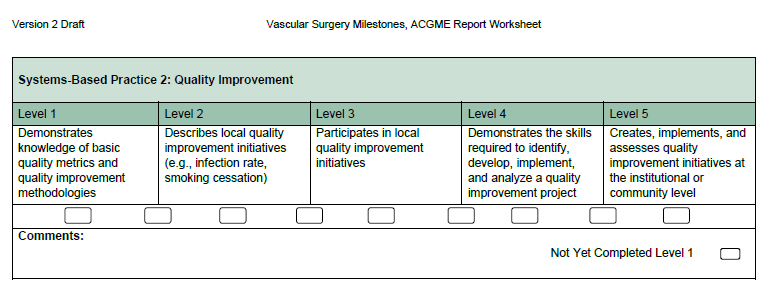 9
ACGME Vascular Surgery Milestone 2.0
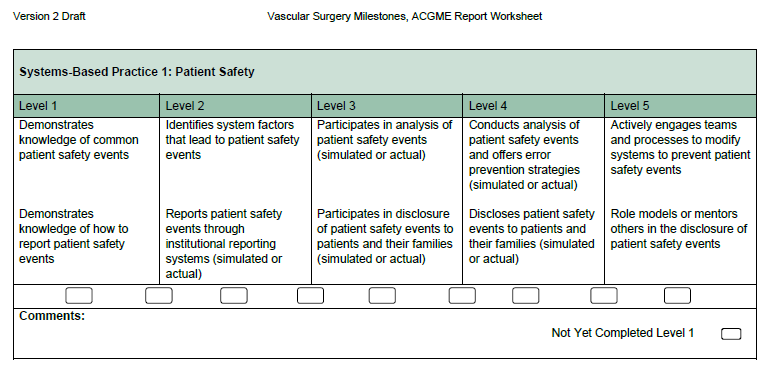 10
Certificate and Timeline
PSO - Standardized certificate of FIT participation in program with Milestone level achieved for use by Trainee’s residency/fellowship records

Timeline:
FIT application/selection last quarter of year
Begin 1st quarter ensuing year- minimum duration one year
Quality Charters/Improvement/Research (9-15+M) during Tier 1 involvement
Presentations/Awards (18+M) at June VQI@VAM
Program Limits
Tier 1:
Center level may have more than 1 FIT applicant
Preference given to include FITs in all regions
Program duration a minimum of 12M; most expected to complete 18M cycle or greater
GC and PSO to determine capacity of program

Tier 2:
Limited to Scholarship recipients- 5/year
One year duration with PSO staff
Scholarship Eligibility for Tier 2 progression
GC oversight and approval subcommittee

Review process of FIT ‘work products’

Nominal ranking of proposals- (Name/ gender/ site- blinded)

Eligible work products include:
Poster abstract and presentation at VQI@VAM with FIT direction
QI project presentation at national meeting with FIT involvement
Manuscript publication using VQI data with FIT involvement
RAC research submission 
FIT directed Quality Charter
Next Steps
Create GC subcommittee

Member survey for recruitment of interest 
Determine Program Capacity
Develop Application review process
Define Scholarship ranking for awards

Recruitment of FIT applicants- Fall Qtr. 2021 during Fall regional meetings

Mentor- candidate matching
Initial roll out of program Jan 2022
Scholarship presentations slotted for VQI@VAM 2023
What do they have in common?
Cher
Bono
Sting 
Madonna
Arnold
Twiggy
Diana
Oprah
Fabio
Liberace
Prince
Frank
Elvis
Scholarship Award for VQI Trainees
Call him profoundly influential but call him ”Jack”
2002 - Led the formation of the Vascular Study Group of Northern New England
Biannual regional meetings
One year follow up
2007 – Expanded to Vascular Study Group of New England
2011 – Expanded again to Vascular Quality Initiative
2011 – VQI organized under Patient Safety Organization - Medical Director
Scholarship Award for VQI Trainees
2003 – SVS President – merger of SVS and AAVS
2003-2008 – Co-editor of Journal of Vascular Surgery
2010, 2014 – Co-editor of 7th and 8th Edition of Rutherford’s Textbook of Vascular Surgery
APDVS President
Scholarship Award for VQI Trainees
Transformed the Division of Vascular Surgery at Dartmouth
Created the first Vascular Residency 0+5 program
Strong interest in education and training vascular surgeons
2016 - SVS Lifetime achievement award 
2021- APDVS Lifetime achievement award 
Golf - Lifetime achievement award - enthusiasm
Jack L Cronenwett Scholarship Award for VQI Trainees
VQI Trainee program - Lemmon and Wadzinski
Goals – encourage trainees to learn about quality improvement
Engage trainees in VQI
Engage trainees in Quality projects
Engage trainees in data analysis
Engage trainees in manuscript preparation
Participation will be selective and competitive
Scholarship to be named the 
	The Jack L Cronenwett Scholarship